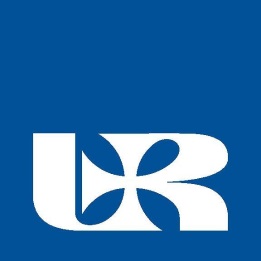 Der Markt
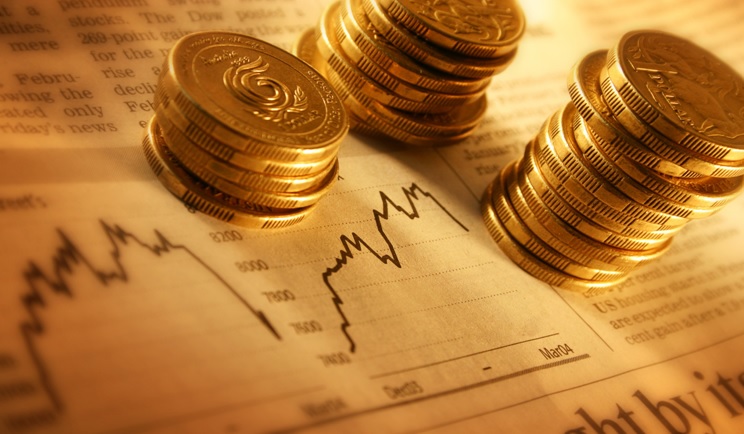 Damian Bęben
117302
Institut für Wirtschaftswissenschaften und Finanzwesen
Rzeszower Universität 2021/2022
Präsentationsplan
Markt – Definition
Nachfrage
Angebot
Marktgleichgewicht und –ungleichgewicht
Arten von Märkten
1.    Territorium
Verhältnis von Angebot und Nachfrage
Art der Waren
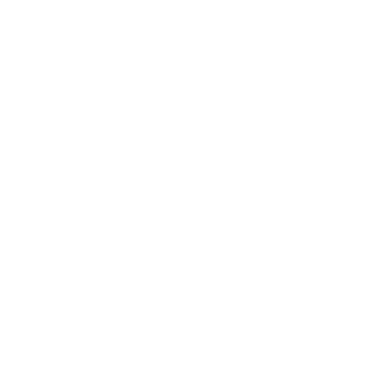 Der Markt - Definition
Zusammentreffen von Angebot und Nachfrage, aufgrund dessen sich Preise bilden
Die Nachfrage
- die Menge jeder Art von Gütern und Dienstleistungen, die ein Wirtschaftssubjekt zu einem bestimmten Preis im Austausch gegen Geld oder andere Güter bereit und fähig ist zu erwerben
Das Angebot
Angebot ist die Menge jeder Art von Gütern und Dienstleistungen, die Wirtschaftssubjekte zu einem bestimmten Preis im Tausch gegen Geld oder andere Güter und Dienstleistungen als Verkäufer auf einem Markt abzusetzen bereit sind.
Das Marktgleichgewicht
Situation auf einem Markt, in der die angebotene Menge und die nachgefragte Menge nach Gütern übereinstimmen.
Das Marktungleichgewicht
Arten von Märkten - Territorium
Arten von Märkten - dem Verhältnis von Angebot und Nachfrage
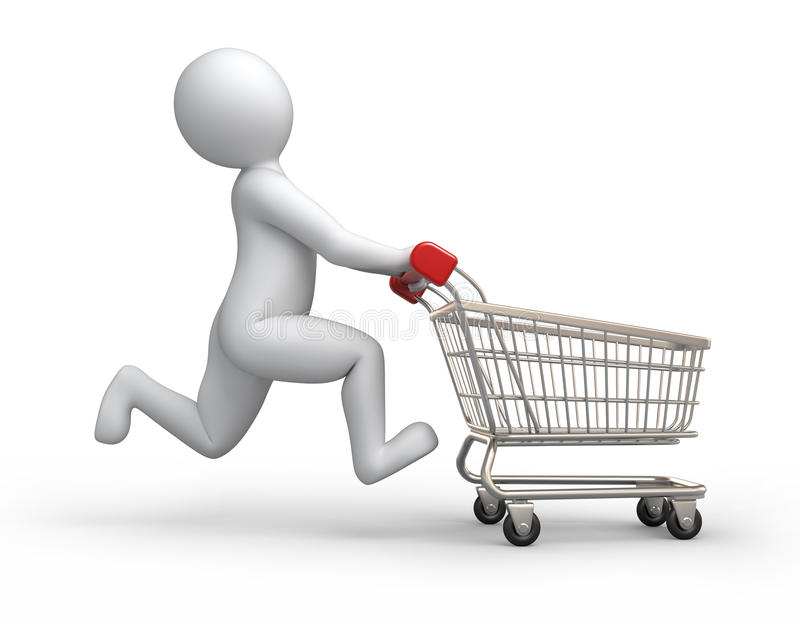 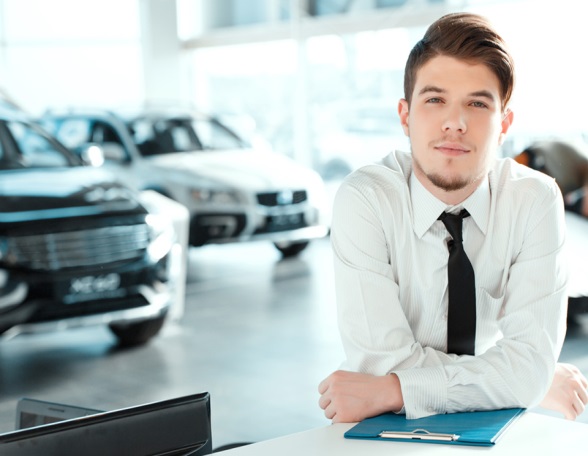 Arten von Märkten - Nach Art der Ware
Wörterbuch
Quellen
Begg D., Fisher H „Makroekonomia” PWE 2014
https://wirtschaftslexikon.gabler.de/
https://d1g9li960vagp7.cloudfront.net/wp-content/uploads/2020/02/Angebot-Nachfrage-Grafik-1024x576.png
https://blog.hubspot.de/hs-fs/hubfs/Germany/Blog_images/angebot-nachfrage-marktgleichgewicht.png?width=600&name=angebot-nachfrage-marktgleichgewicht.png
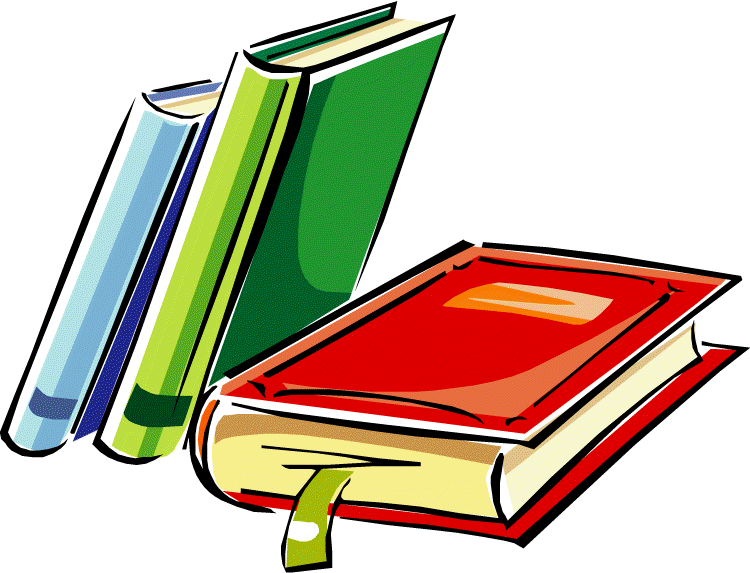 Danke für Ihre Aufmerksamkeit
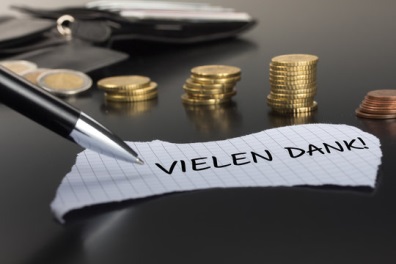